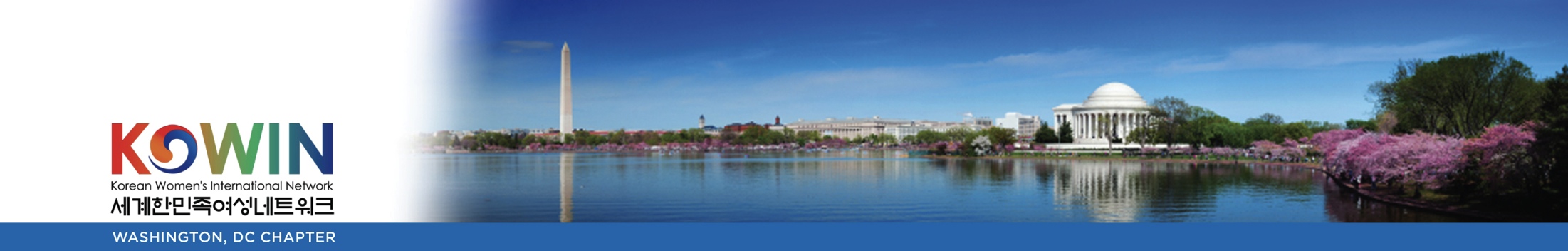 KOWIN Eastern RegionWASHINGTON D.C. CHAPTER
President:  Myong Ho Nam, M.D.
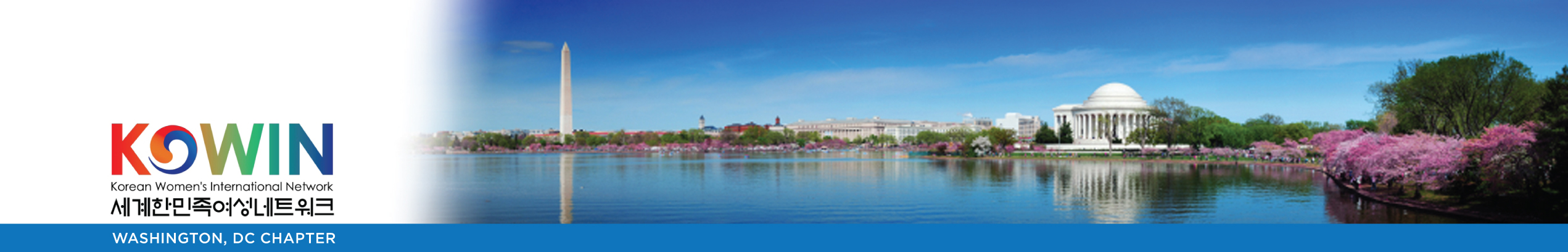 [Reports on September – December, 2011 Activities]
2011 The Third Membership Meeting
October 4, 2011 at Woo Lae Oak (Tyson’s Corner)
Members Present: Myong Ho (Lucy) Nam (President), Jung-Sil Lee, Sami Lauri, Jina Kim, Kwang-Ja Kim, Eun Ae Lee, Junghee Lee, Myung Ja Lee, Meeree Ham, Florence Lowe-Lee, Sue-Kyong Shin Vittas, Susan Oh, Balbina Hwang, Kimberly Gube, Jung Ran Lim, Erika Shin (Fellow) & Guests: Ji-young Cho, Sara Yun, Young-eun Na
Main Topics:
Kimberly Gube and other participants’ presentation with picture slide show about 2011 Annual KOWIN International Convention in Ulsan, Korea
Discussions, lead by this year’s Chair Balbina Hwang, on specific items of 2011 KOWIN DC Leadership Seminar (at the SAIS auditorium, DC, with the Sejong Society), such as the theme, the list of mentors, panelists, group mentoring organization, the career tracks to be represented, time frame, food catering, etc.
Financial report, update on KOWIN DC website project, presentation by Jina Kim and Ji-young Cho on the Korean Service Foundation’s Fund Raising Banquet in 2012 Spring, and KASF’s Scholarship Award Banquet.
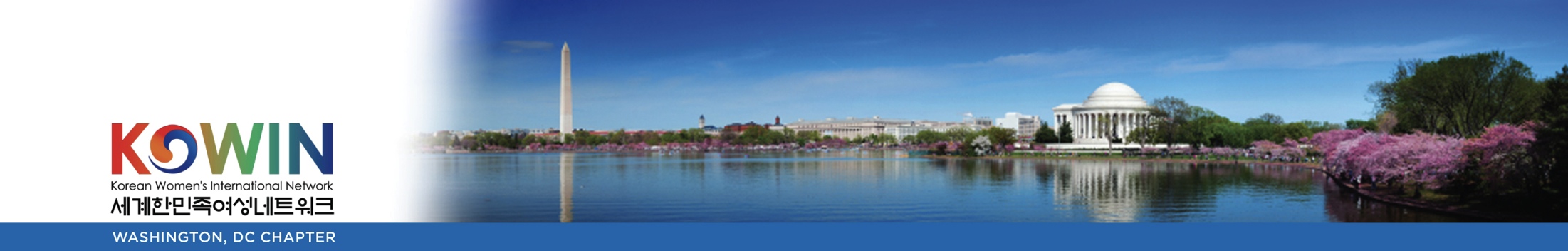 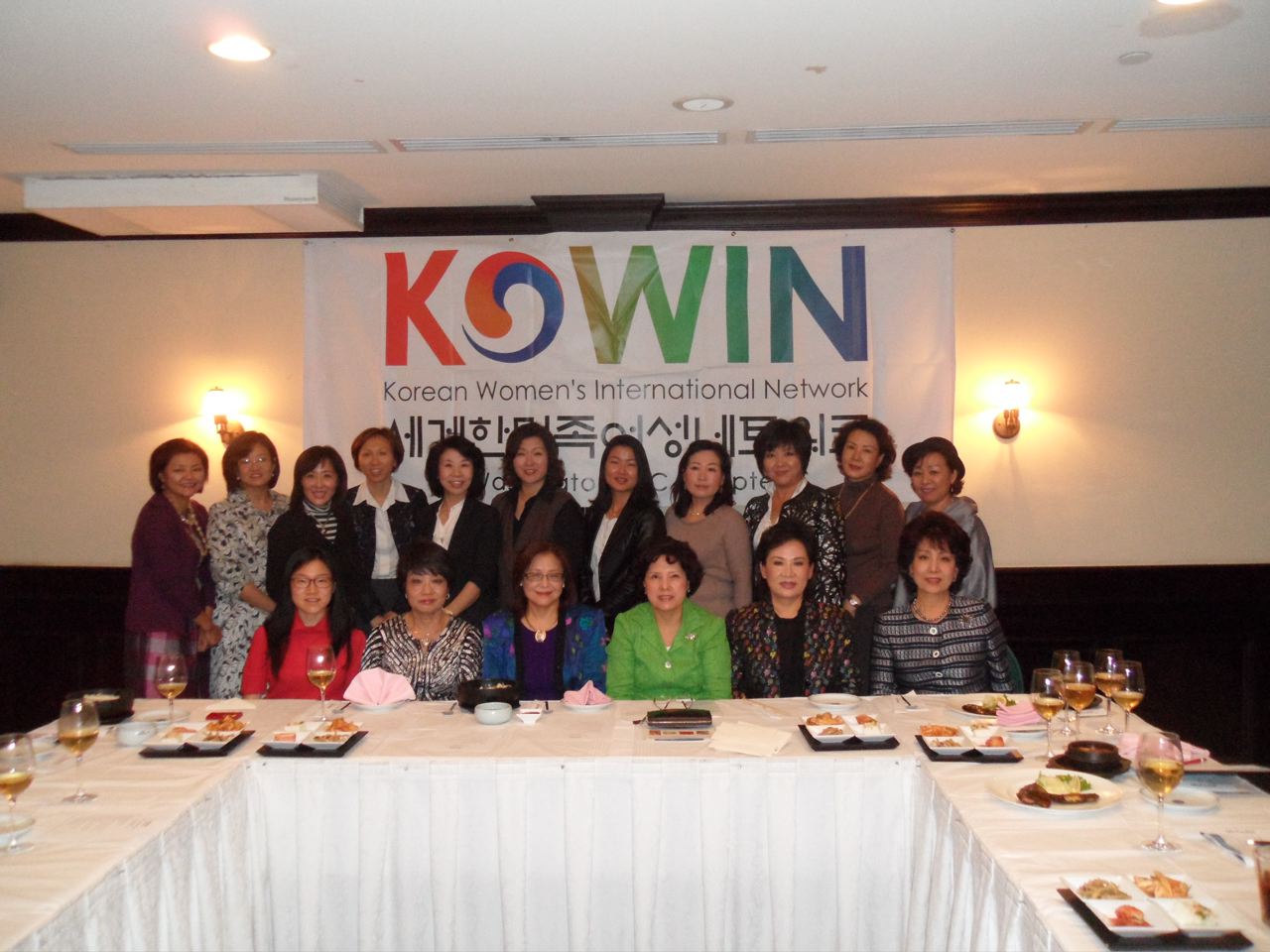 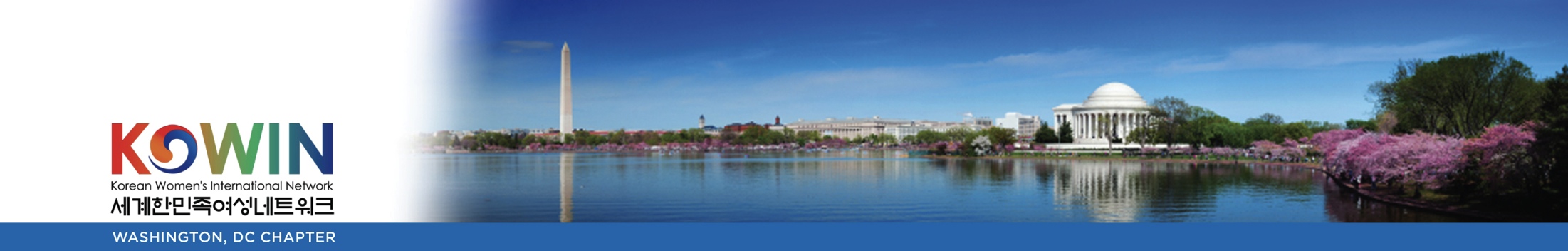 KOWIN DC Chapter E-Newsletter

Published twice a year
1st Volume: October, 2010
2nd Volume: February, 2011
3rd Volume:  October, 2011
4th Volume: February, 2012

The Newsletters are delivered in both Korean and English to KOWIN DC Members and Friends of KOWIN DC
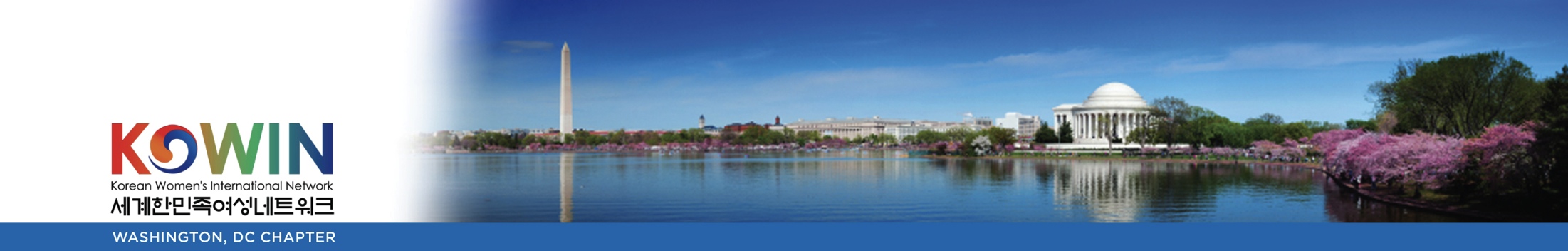 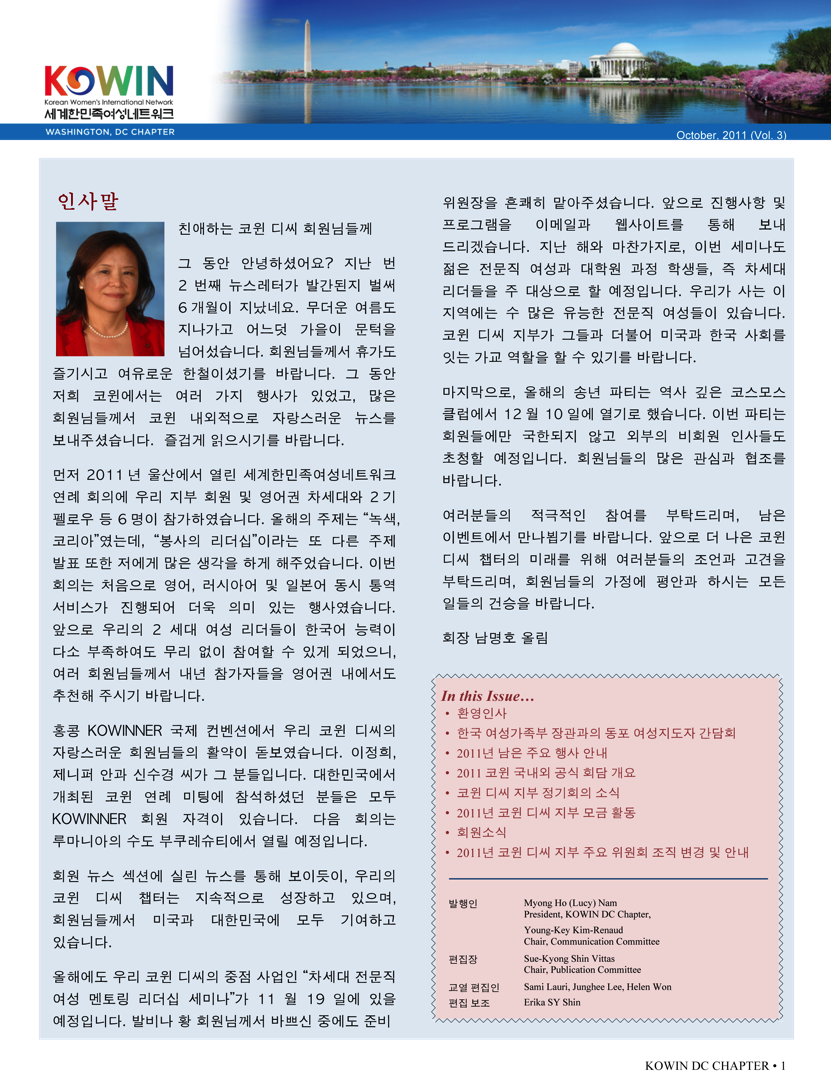 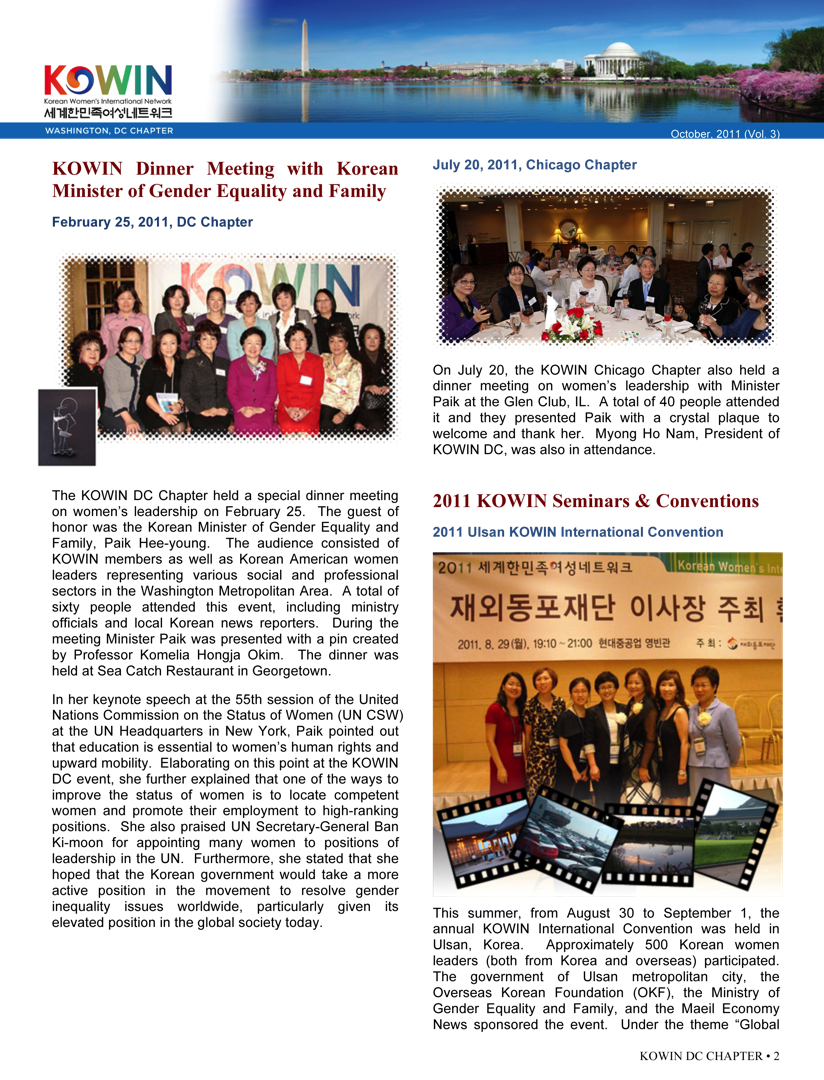 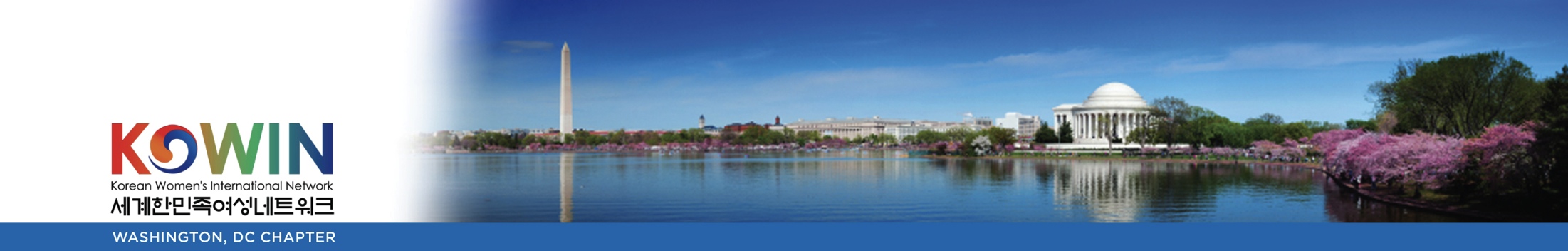 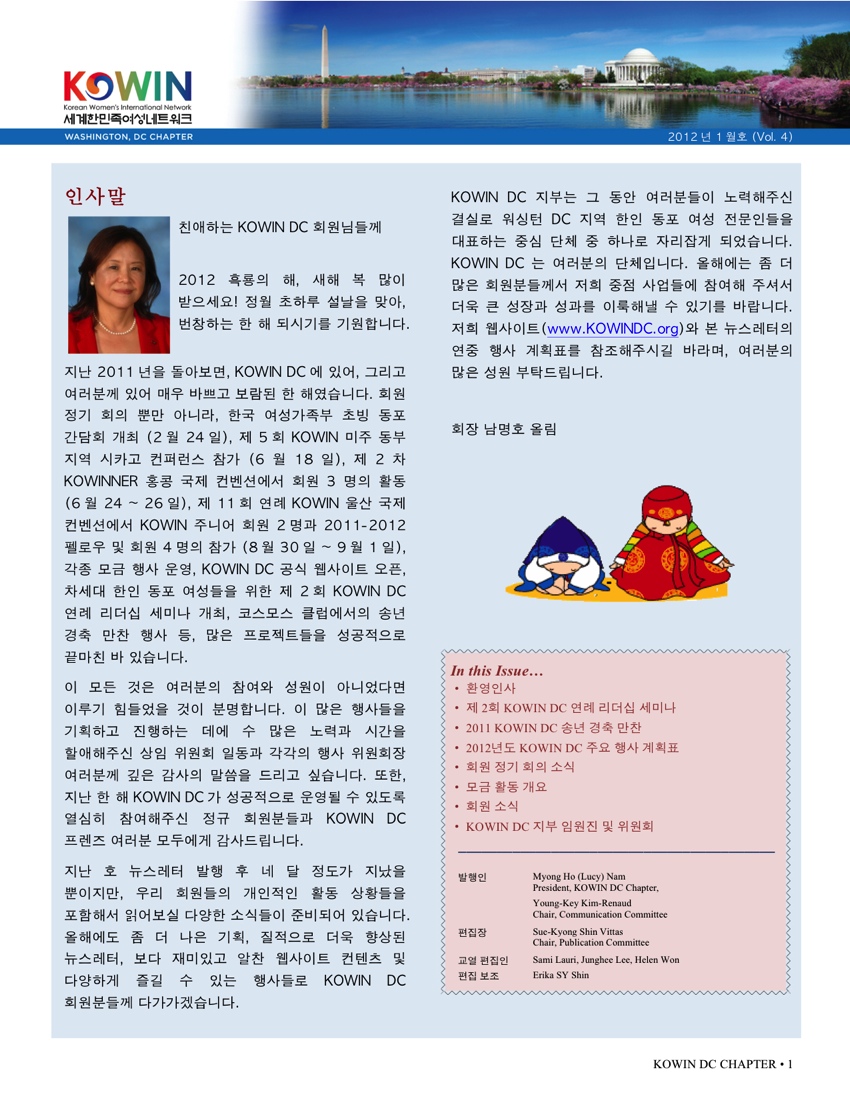 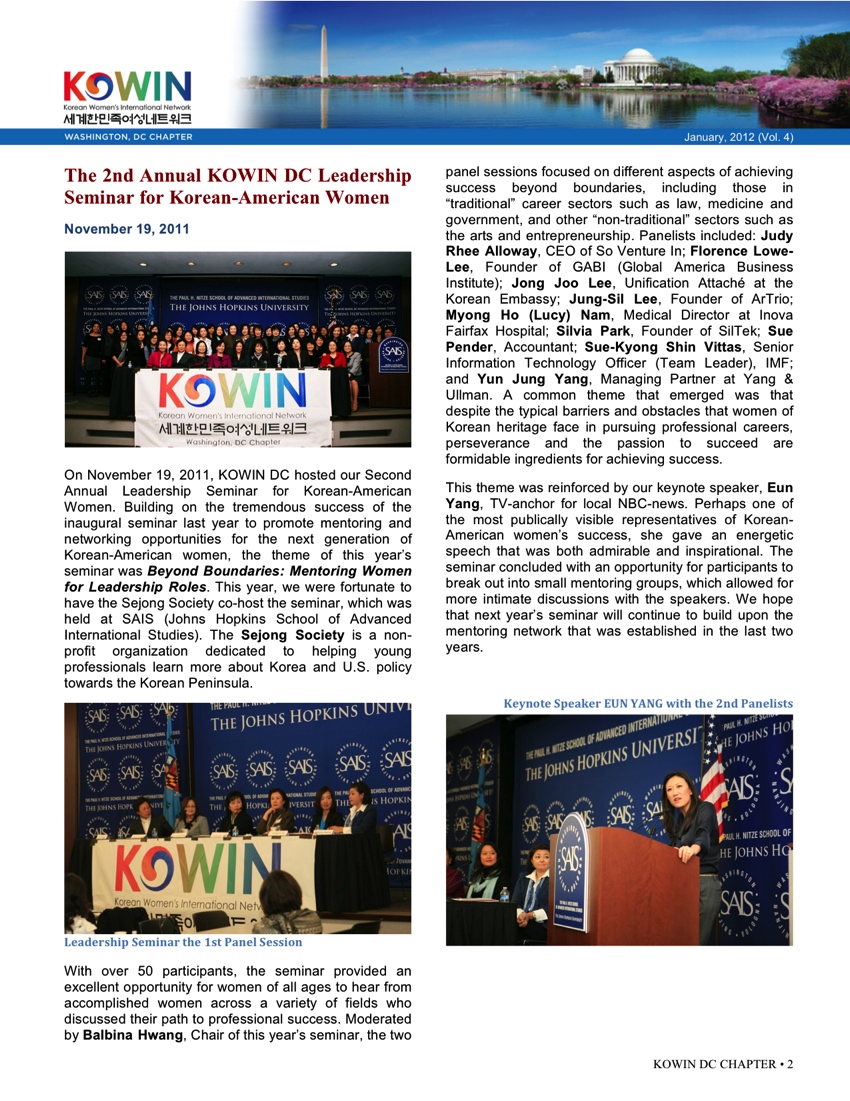 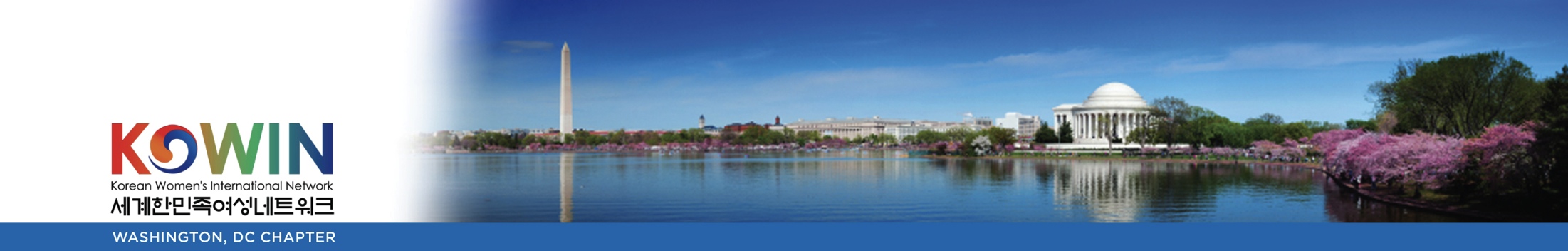 KOWIN DC Chapter Korean and English Website Opened on November 1st, 2011
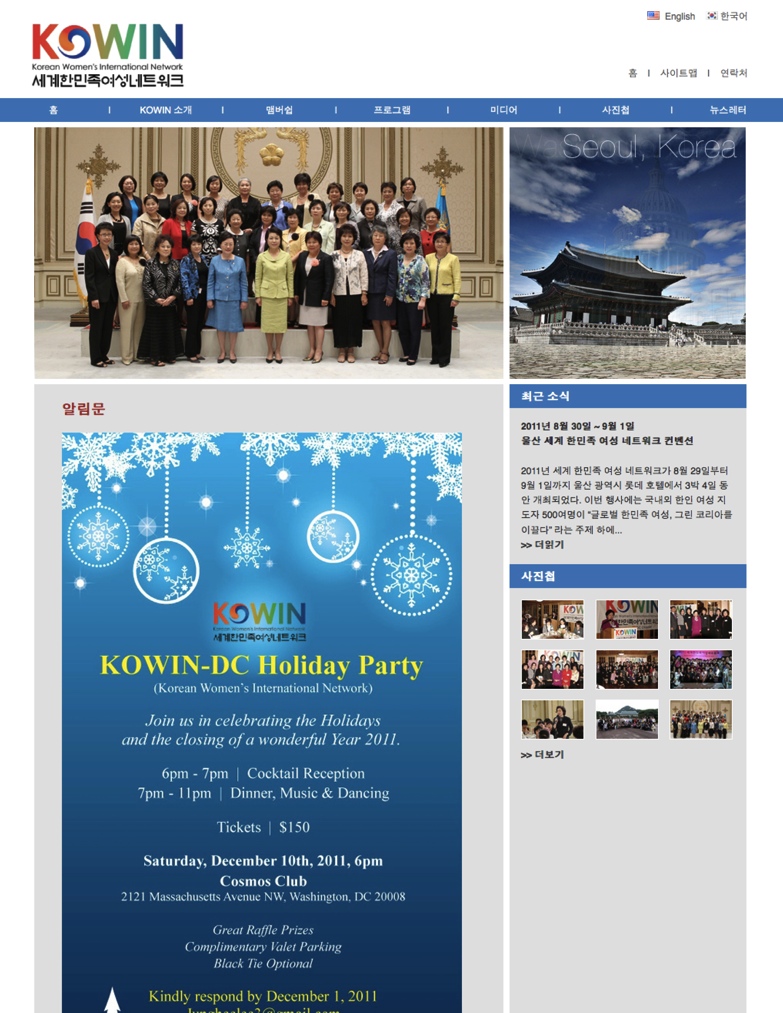 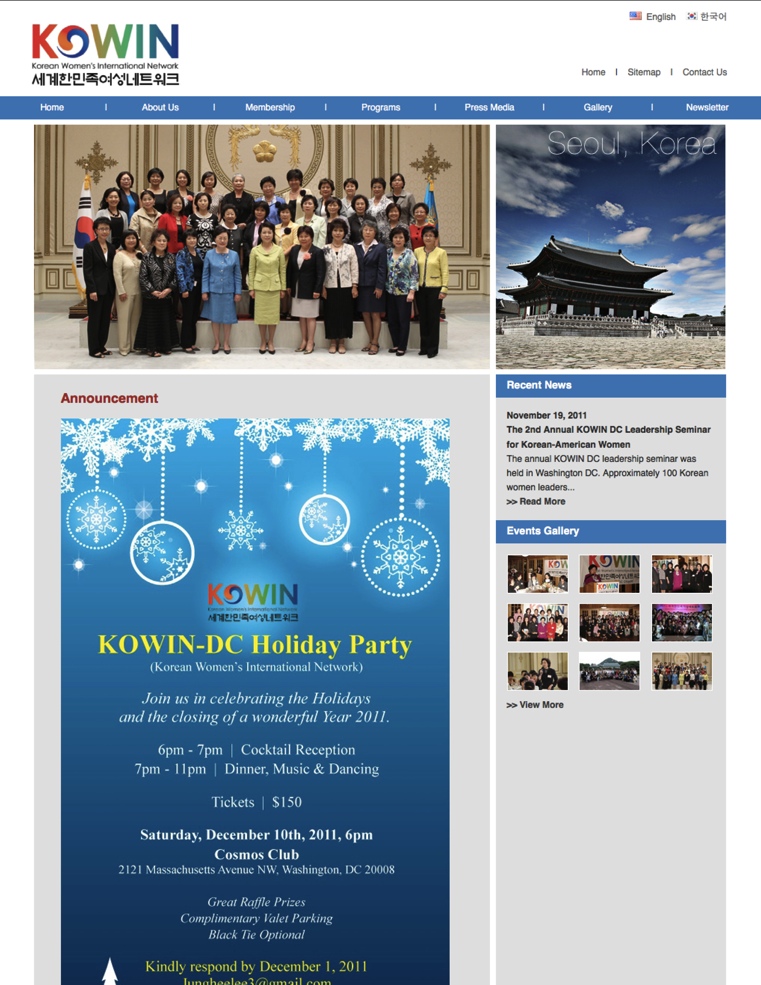 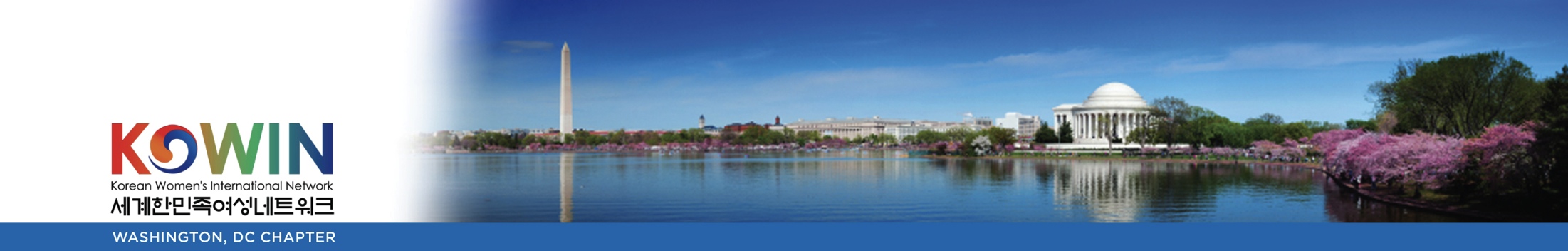 [Reports on September – December, 2011 Activities]
Project:  Young Women Leadership Seminar and Mentoring Program, “Beyond Boundaries”
Purpose
To guide and support young, Korean women in their various professions in order to become worldwide leaders
Project Period
October 19th, 2011 to November 19th, 2011
Main Content
The event was held on November 19th, 2011 in the SAIS Kenney Auditorium 
Approximately 70 young professionals and interested women attended
The Key Note Speaker: Eun Yang , Anchor Woman for Channel 4 News
Panel Discussion Moderator:  Dr. Young Kyung Hwang (Georgetown University Professor)
About 10 women leaders presented as mentors from the following fields: Government, Medical, Media, and Academia. They spoke and gave advice about how to succeed as a young professional Korean woman leader in these fields
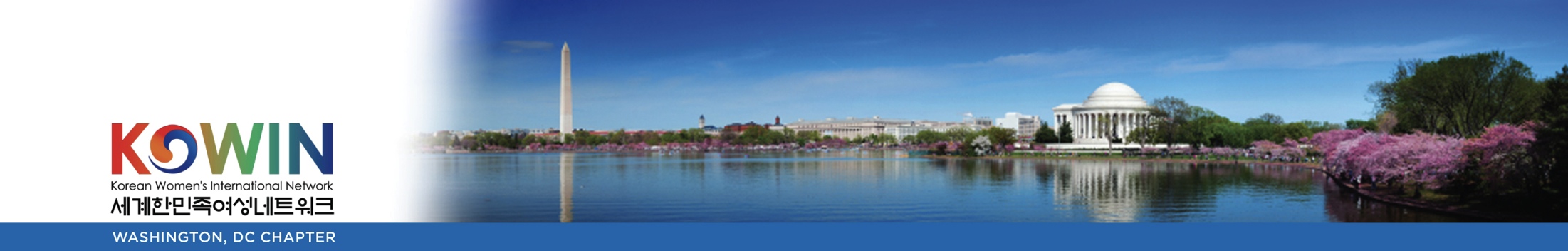 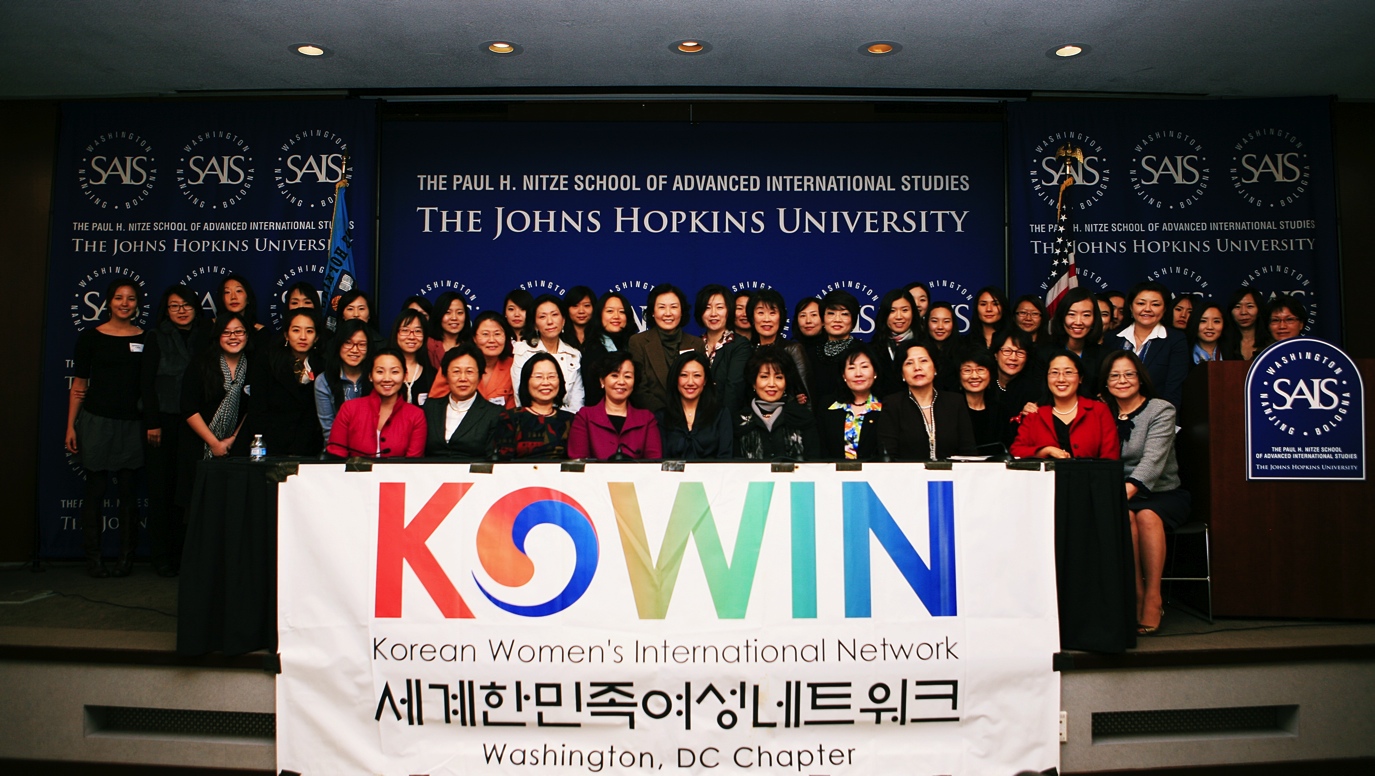 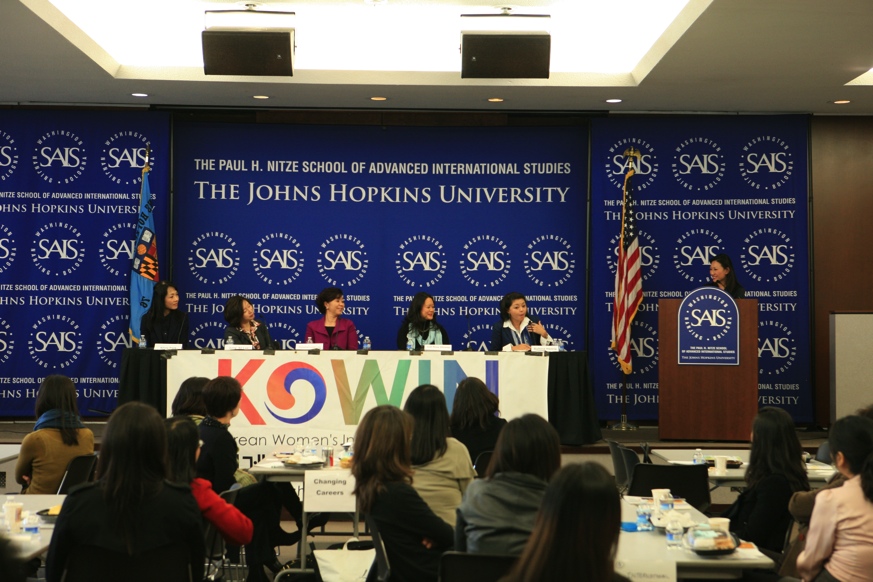 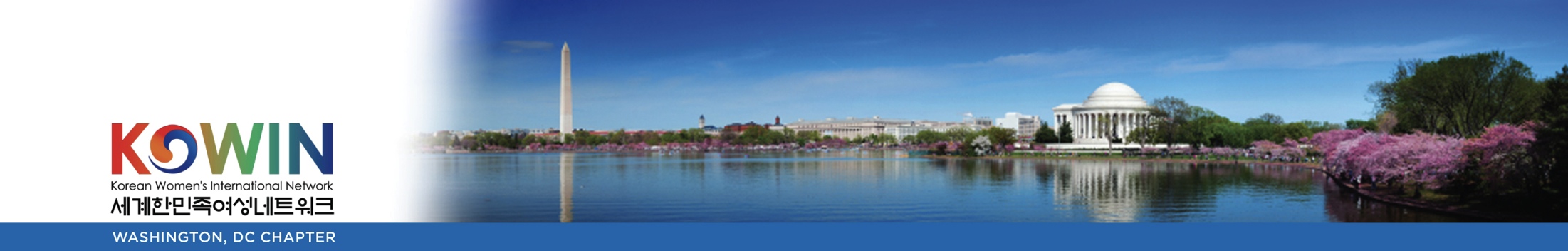 [Reports on September – December, 2011 Activities]
Project :  KOWIN DC Christmas Gala (COSMOS CLUB)
Purpose
End of Party and Social gathering to end the 2011 year
Project Date
December 10th, 2011
Main Content and Achievements: 
Approximately 70 KOWIN DC Members and guests attended this event
Congratulatory Remarks: Council-General, Soon Goon Yoon, and Jae Kim, former Senator
Gala Committee Members: Junghee Lee, Mia Kim, Sami Lauri, Christine Choi, Helen Won, Myung Ja Lee, Jung-Sil Lee, Young-Key Kim-Renaud and Myung ho (Lucy) Nam 
Hosts: Sami Lauri, Jung-Sil Lee
Awards: Mia Kim (Volunteer Work), Sue-Kyong Shin Vittas, (Exemplary KOWIN DC Member)
Special Performance
Dr. Kyung Mi Lee: “O, Holy Night!” and Christmas Carol Medley 
KOWIN DC Sisters sang “Arirang”
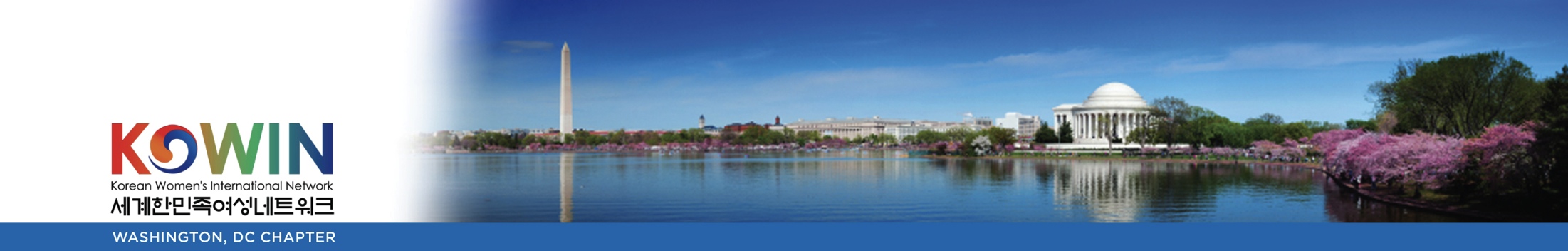 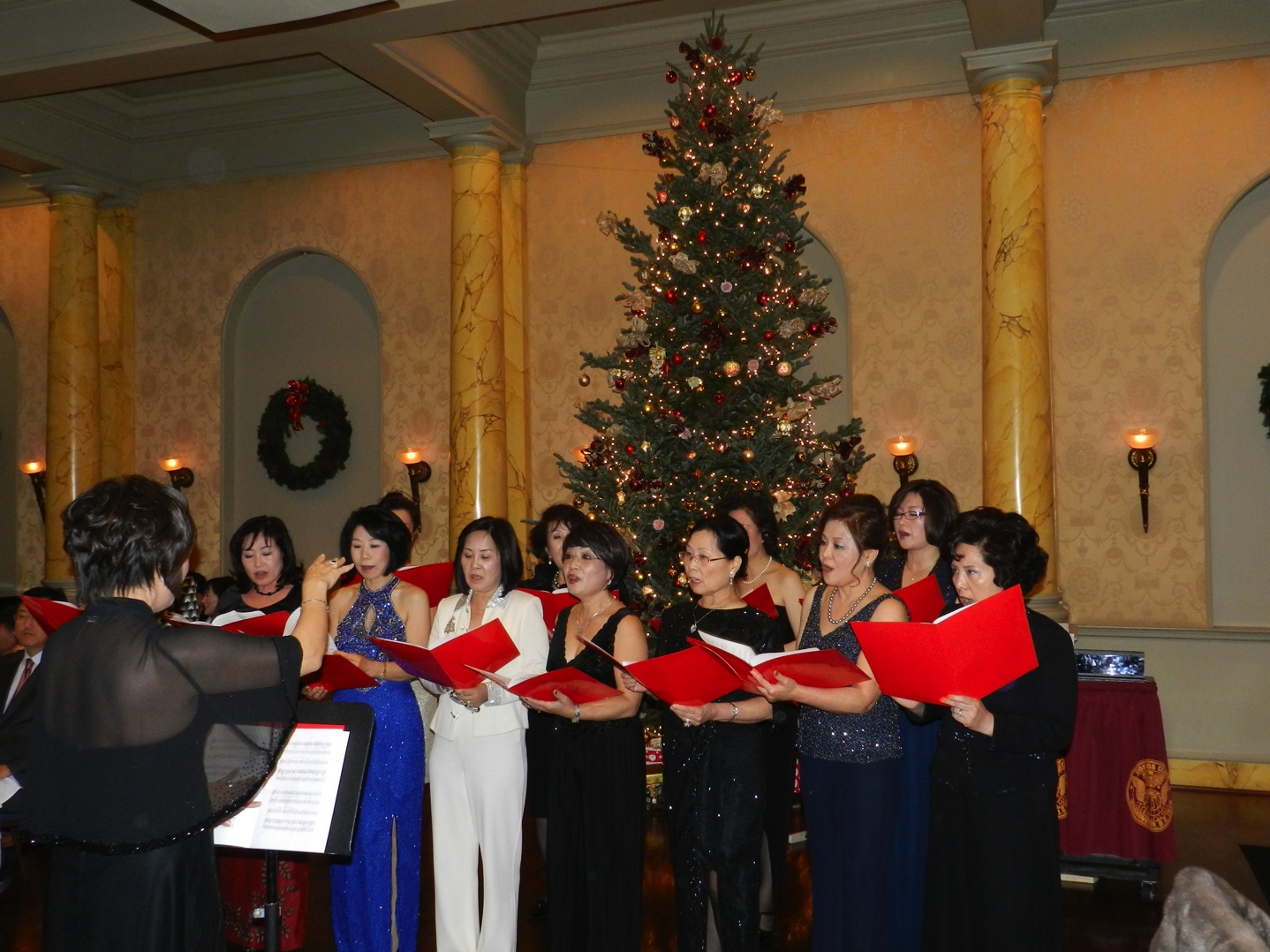 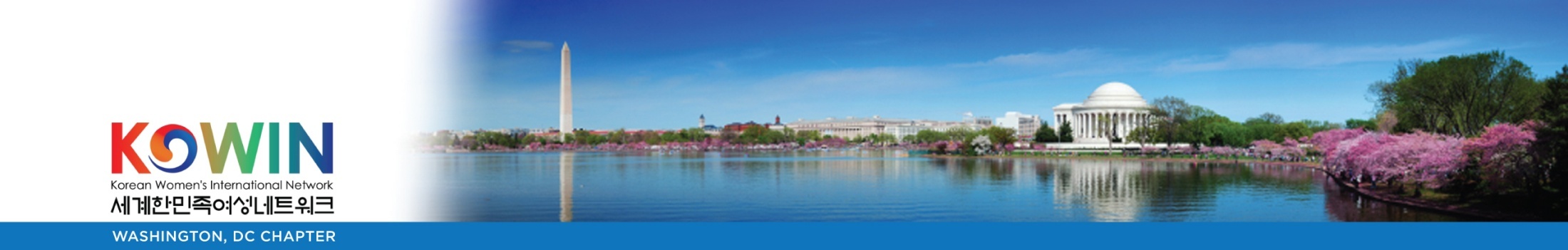 [Reports on January– August, 2012 Activities]
2012 KOWIN DC Chapter Member Retreat
Time and place: January 27th to 29th, 2012, Berkeley Spring, West Virginia
Approximately 9 members, which included both old and new members, attended this social gatheringThey created new relationships and became closer through activities. There was a discussion on how to support and develop young women leadership.
Activities:
New KOWIN DC Junior member: Judi Rhee Alloway, the president of a women’s business center, led a leadership training activity
Separated into several teams in order to do different team-bonding activities and develop leadership skills
Tour of the Berkeley Spring area and spa from the natural spring water
Bonding and networking among the members who attended this event
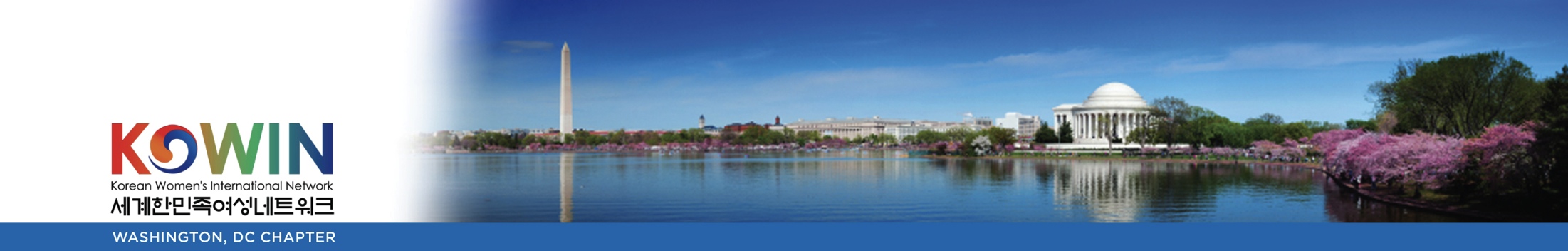 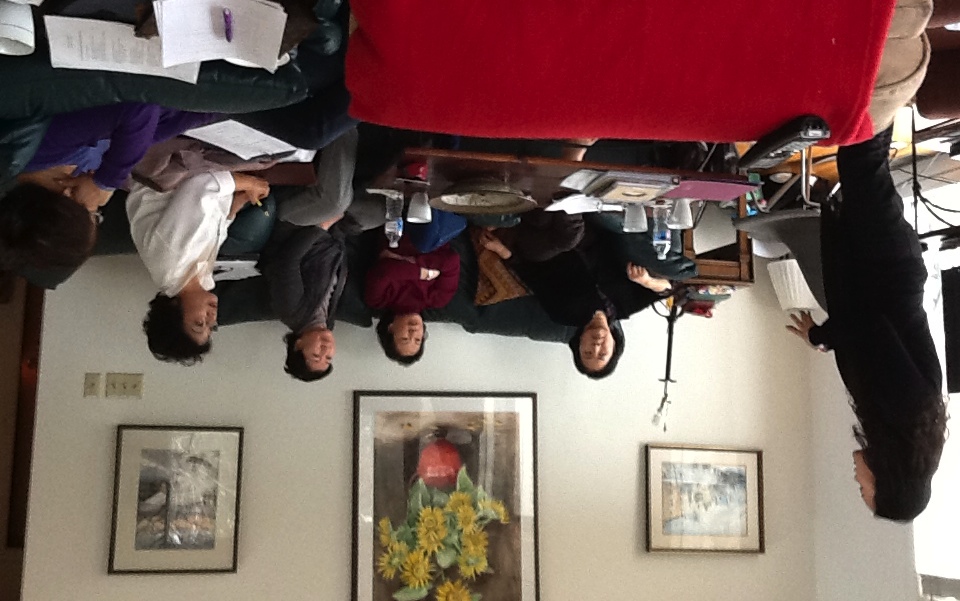 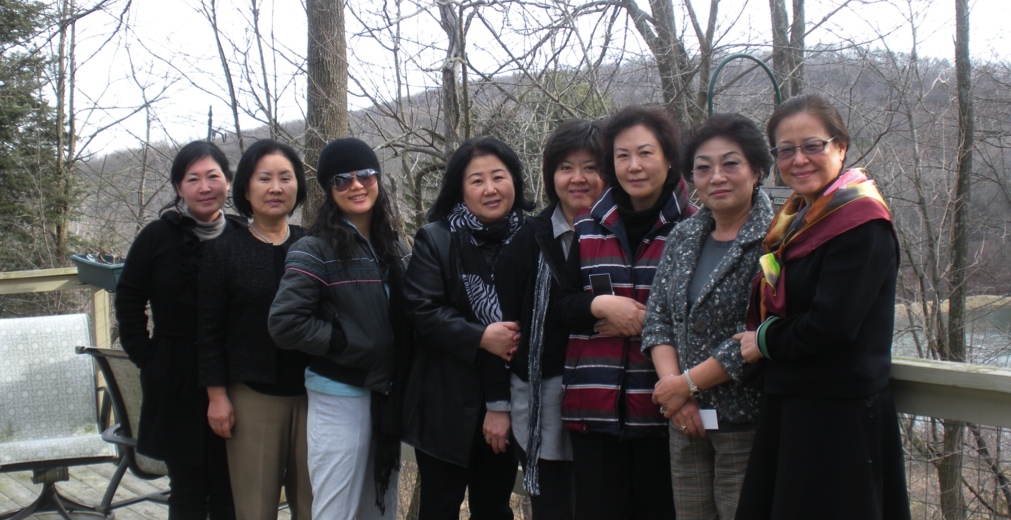 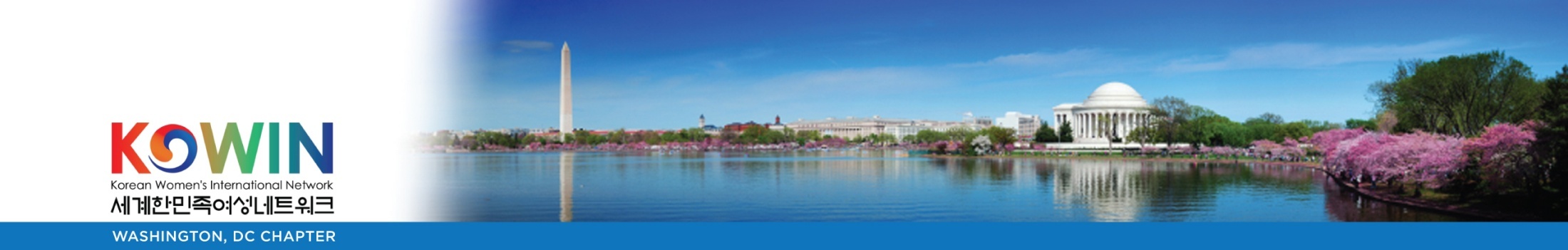 [Reports on January– August, 2012 Activities]
2012 1st Membership Meeting
March 27th, 2012, Woo lae Oak (Tyson’s Corner)
Including the invited guest speaker and new members, a total of 30 people attended

Main Content
Lieba Macias, Financial Advisor, (MERC Capital Management and FSC Stock Fund) spoke about a special topic“Preparation for a Woman’s Retirement”
KOWIN International Convention at Yeosu in August 2012 was announced
The DC members who will attend the KOWINNER in Romania in June 2012 were announced, and the program of that event was introduced
The Financial Report for 2011 was discussed
The new and old executive members were introduced
KWACC was introduced by Young suh Park
The meeting was conducted in English for those who were not bilingual in both English and Korean
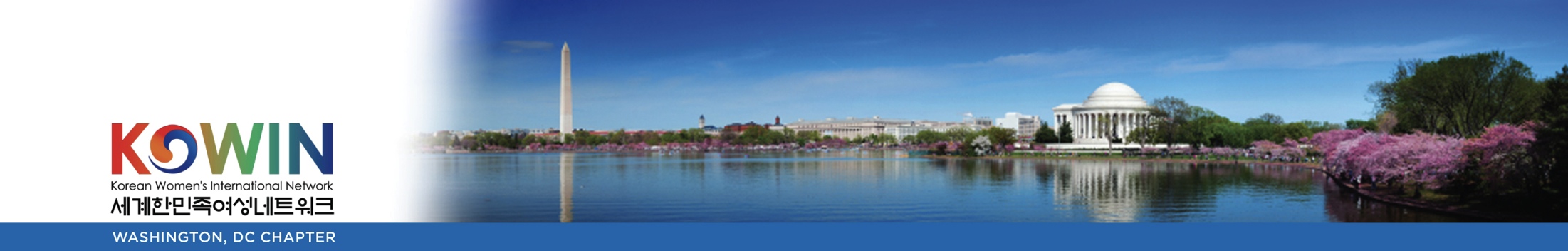 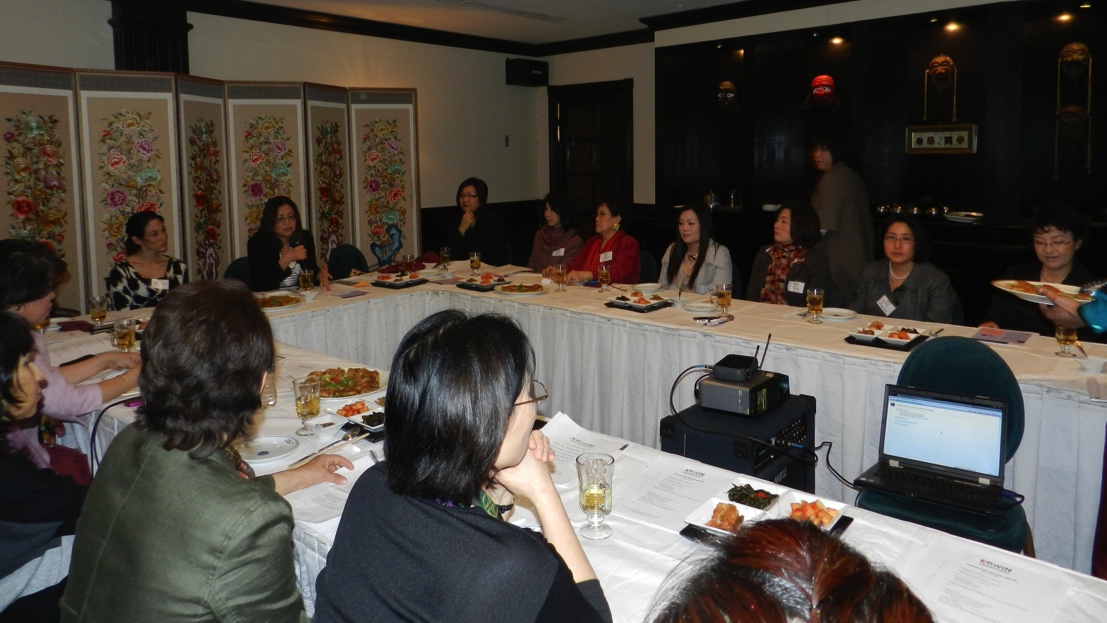 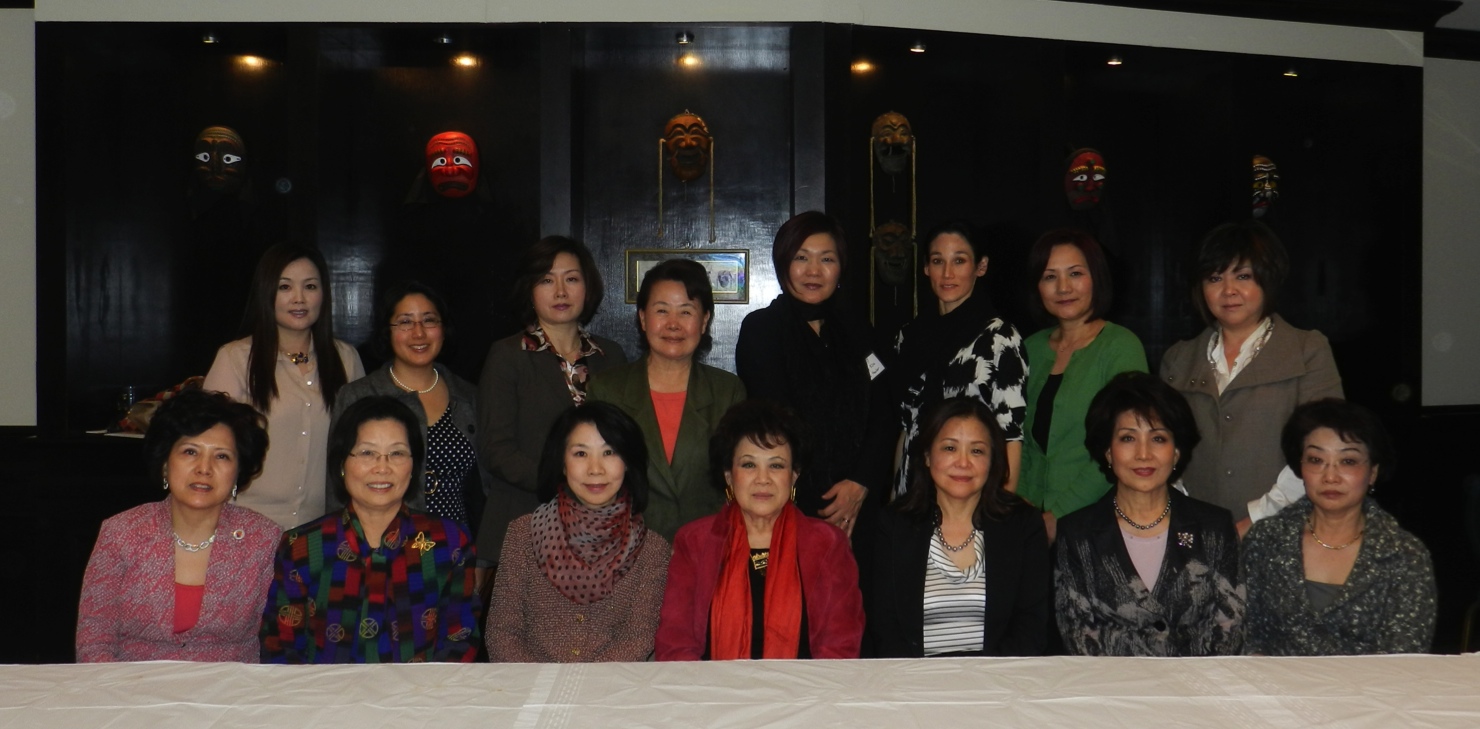 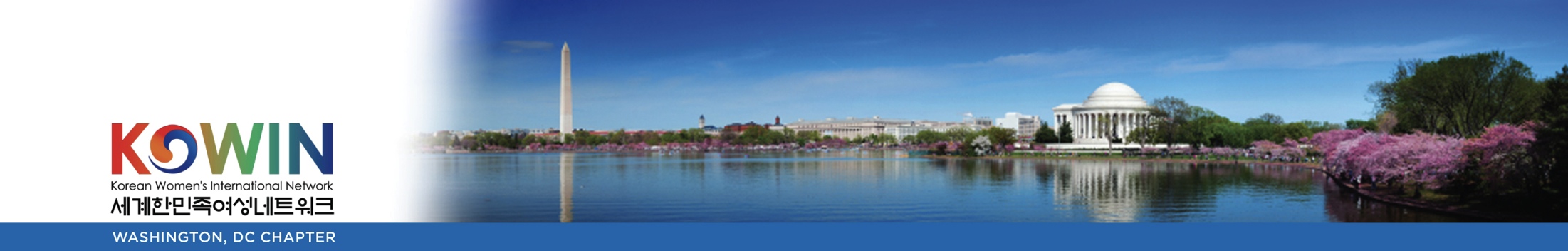 2012-2013 KOWIN DC Chapter Fellowship 

April 2012, new KOWIN DC Fellow application and decision
The Chosen Fellow: Margaret Susie Won
This is a one-year fellowship for the DC chapter in which the fellow attends all the chapter’s functions, so that the fellow can gain experience and learn from fellow Korean women professionals 
The fellow must have graduated from undergraduate school or Master’s or PhD
The period begins in August. The airfare to Korea in order to attend the KOWIN International Convention is given. The fellow is mentored by a professional in her chosen field. Every month, the fellow is given a stipend.
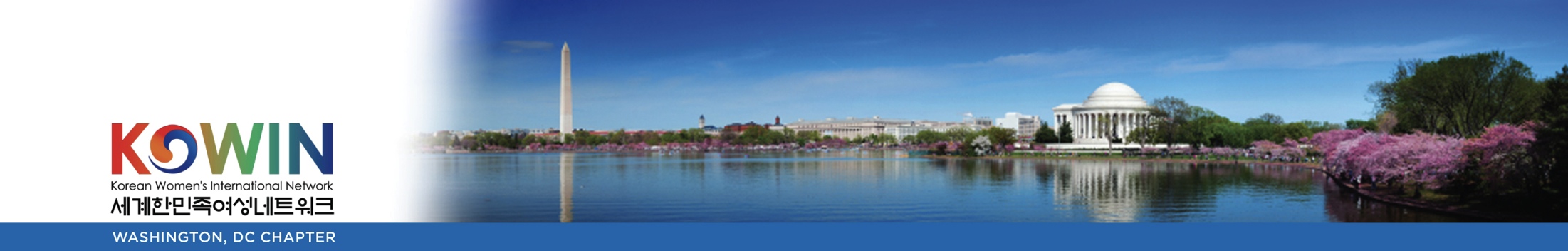 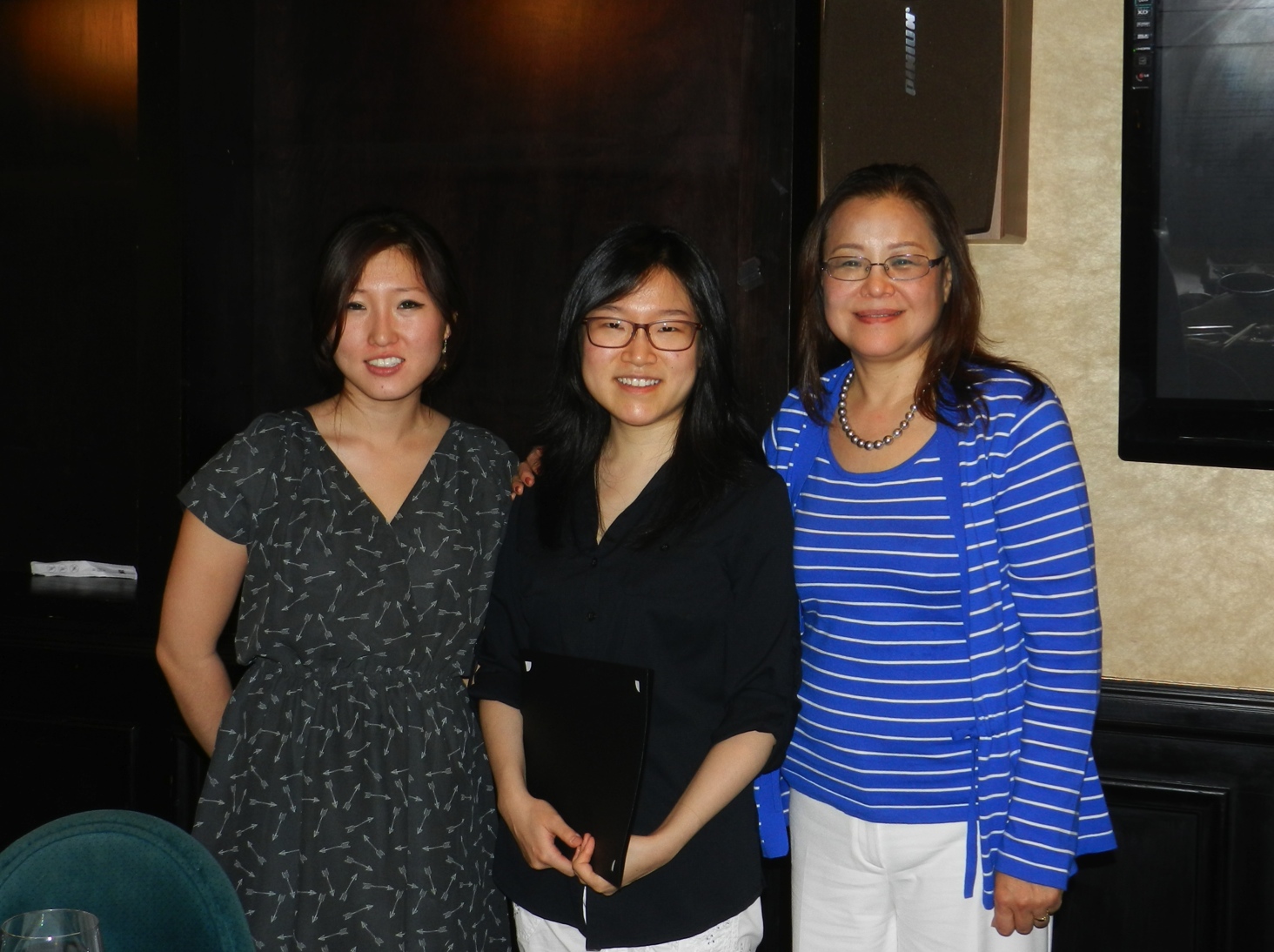 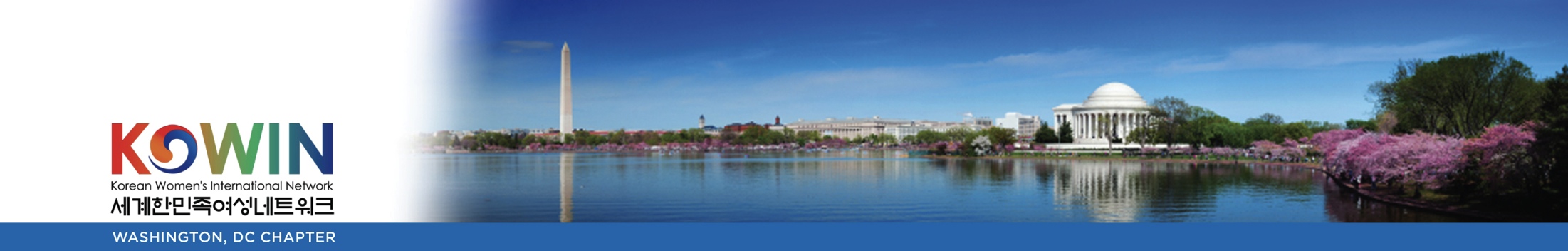 [Reports on January– August, 2012 Activities]
Third KOWINNER Convention in Romania
Time and Location: June 15th -17th Bucharest, Romania 
Purpose
Korean women from all over the world gathered with their various professions. They shared their stories about their successes, experience and wisdom within the different cultures that they are from.  They shared their culture amongst one another by performing special music and art-related acts. 
Main Content
From 21 different countries, 90 people attended.  From the KOWIN DC Chapter, five members attended: Myong-ho (Lucy) Nam (President), Hong Ja Kim, Sue-Kyong Shin-Vittas, Sami Lauri, and Susan Oh
Congratulatory Speech:  In Choon Son, Korean Congressman and Han Taek Im, Korean Ambassador to Romania
21 worldwide famous artist awards were given for promoting Korea
‘International Women Artists Award’ 
KOWIN DC Chapter Award Recipient:  Hong Ja Kim
Cultural Seminars
Hong Ja Kim:  ‘The Last 40 Years of my Artist Life”
Sue-Kyong Vittas-Shin:  ‘International Dinner Party Etiquette’
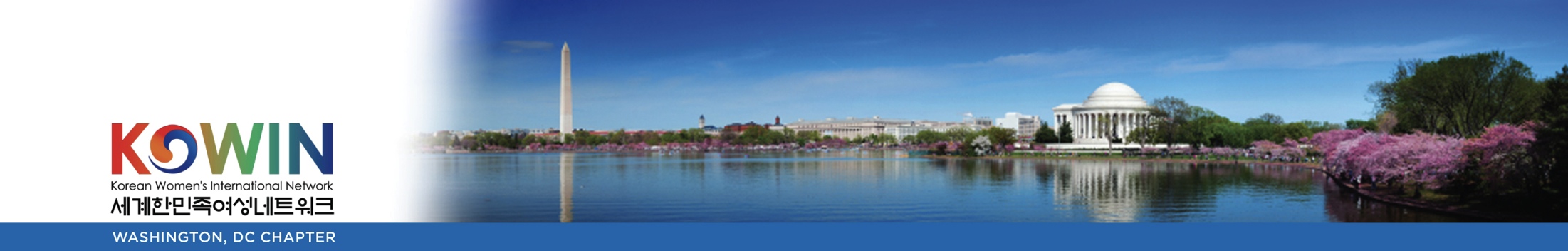 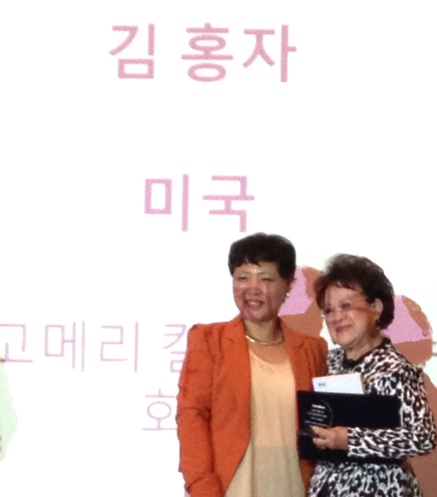 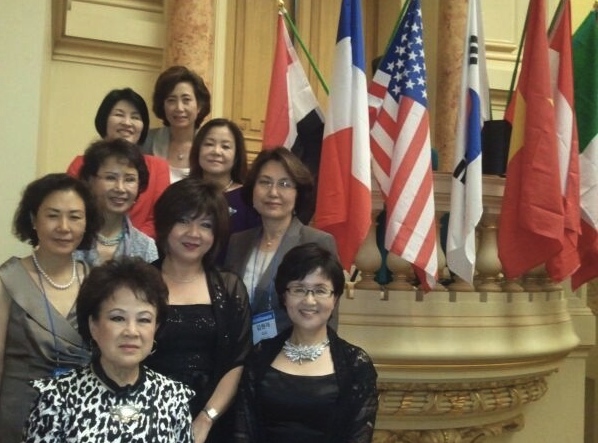 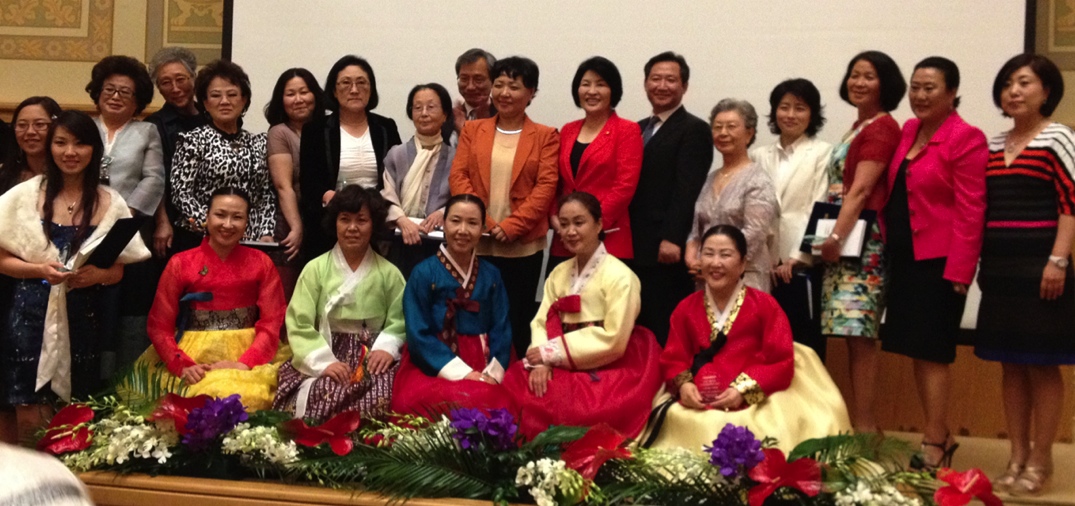 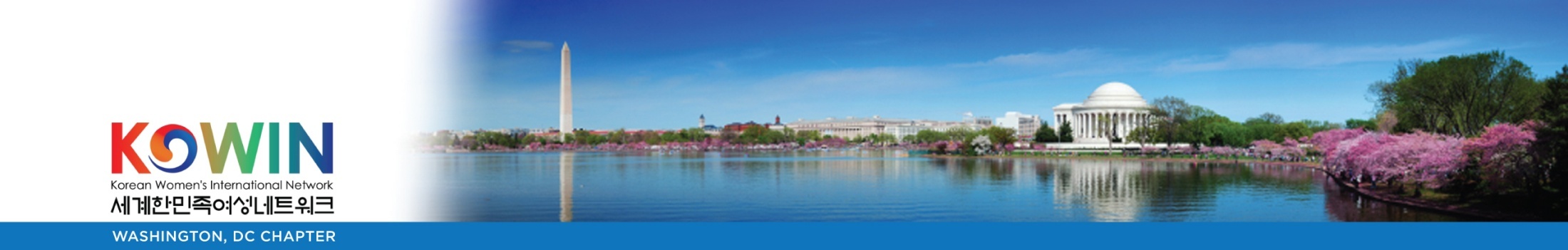 [Reports on January– August, 2012 Activities]
2012 2nd Membership Meeting
Date and Location: July 12th, 2012, Woo Lae Oak (Tyson’s Corner) 16 people attended
Main Content:
Vice President Jung Hee Lee began with a welcoming speech and introduced new members
3rd KOWINNER Slideshow with pictures and videos were shown.  Also it was announced that the 4th KOWINNER Convention will be held in New Delhi, India in January 2014
The previous fellow, Erika Shin, was presented a certificate of completion and subsidy for her work
2012-2013 New Fellow, Margaret Susie Won, was introduced and gave a introductory speech
2012 Half-Year Report on the new, upcoming events(Leadership Seminar, Christmas Gala etc.) by the Committee chairs Updated news, preparation and planning for the events
Seminar Committee:  They are trying to confirm the Key-note Speaker from a list of four people
Gala Committee:  They had July meeting. There are 10 people on the committee.
Fundraising Committee:  New committee co-chair, Dr. Suzanne Kim Doud Galli, presented her Glycolic Peel Promotion in order to raise funds for the KOWIN DC fellowship
The decision on who will attend the August 12th KOWIN International Convention in Yeosu, Korea was announced
DC Chapter President, Myong-ho (Lucy) Nam, Stella Yi, Helen Won, Judi Rhee Alloway, Suzanne Kim Doud Galli, Sue-Kyong Vittas-Shin as well as Fellow, Margaret Susie Won. There is a total of 8 members attending.
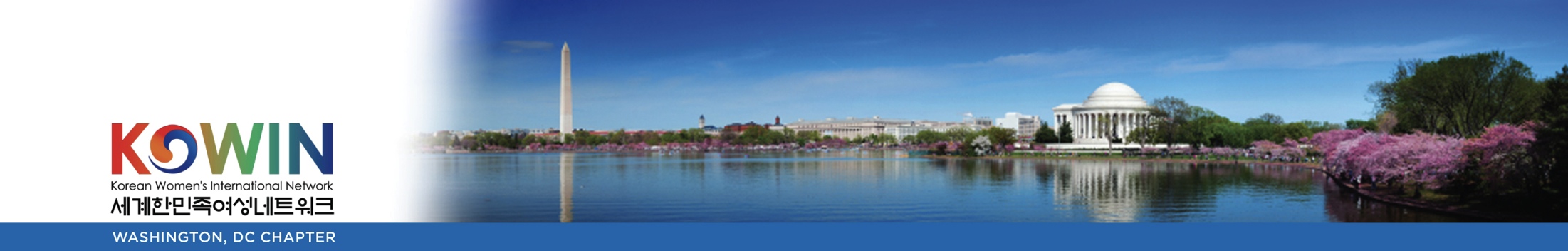 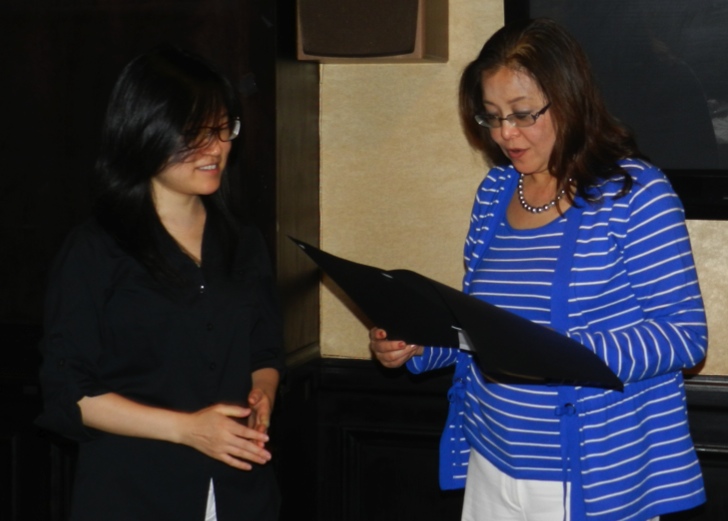 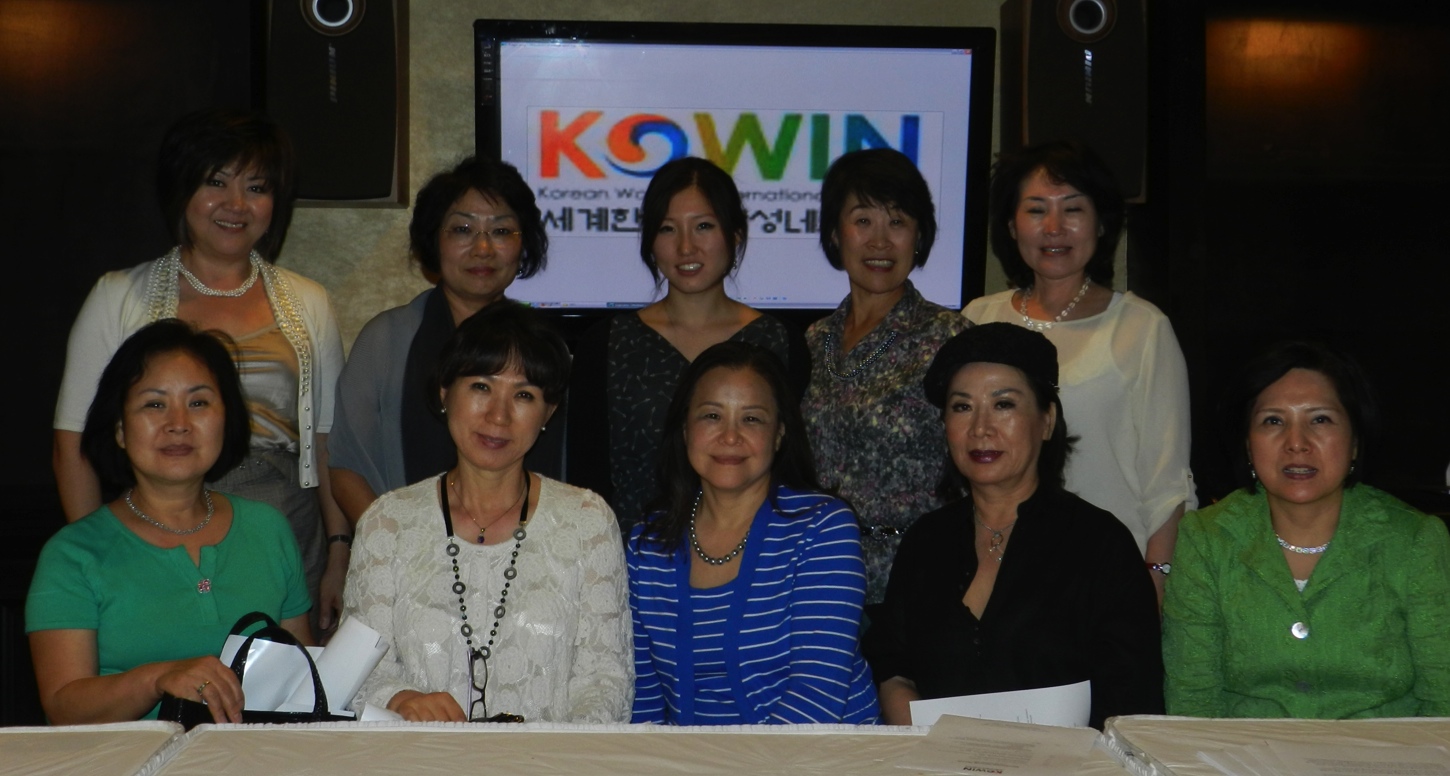